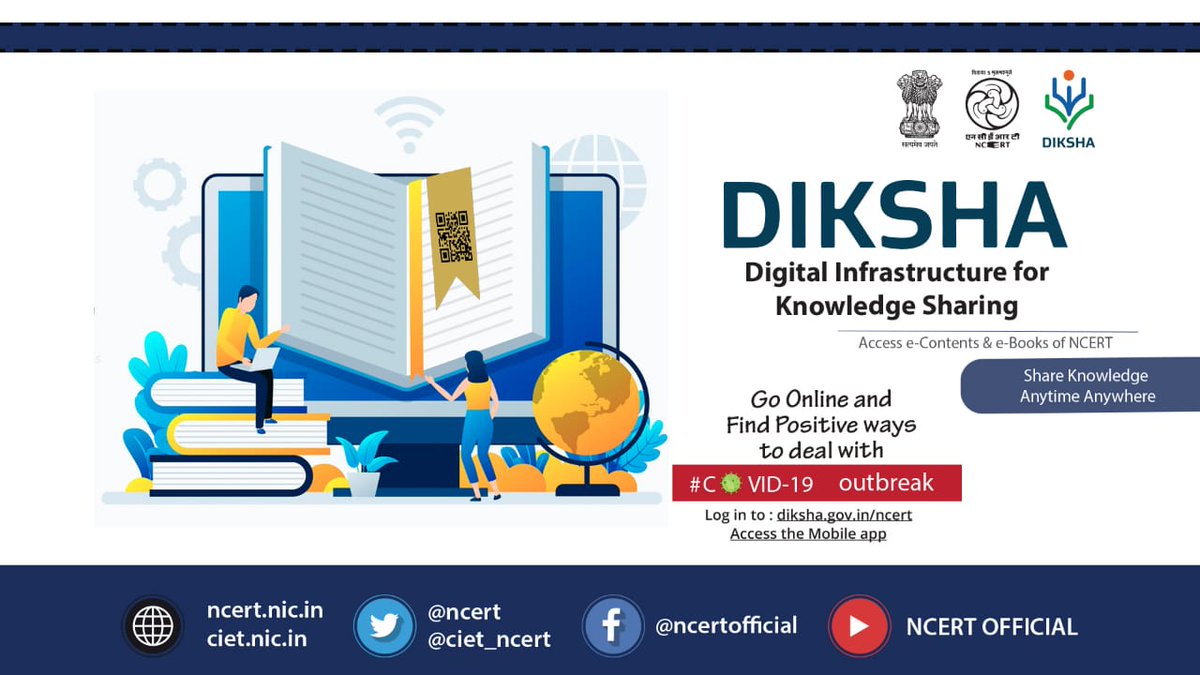 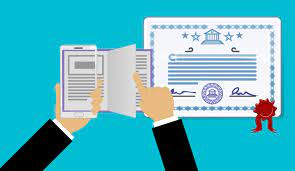 Online Courses
 for
 School Education
Policy Perspectives
The NEP 2020 has a special focus on online education.
Online tools and platforms like DIKSHA and SWAYAM to be pursued for  training content, in-class resources, assessment aids, profiles, etc. that will allow seamless interaction. 
One of the objective is to transform the education system and structure while focusing on online education.
It emphasizes  the role of DIKSHA and SWAYAM as a tech platform for integrating teaching - learning practices.
Reaffirms the bridging of social gaps, ensuring equitable education for all.
Benefits of online courses
Every individual learner attends the course in their own choice of environment
There are diverse courses available online, giving a choices to the learners.
Online courses are free from the boundations of time and place
The learner can attend at any time of the day allowing flexibility in schedule.
They are cost effective for all the learners.
Personalised 
education
Content
variety
Affordability
Convenience
Flexibility
Study Webs of Active–Learning for Young Aspiring Minds (SWAYAM)
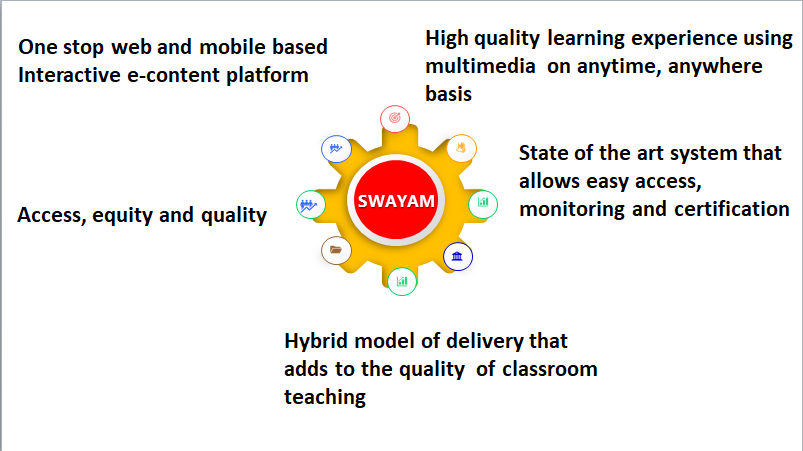 National Coordinators on SWAYAM
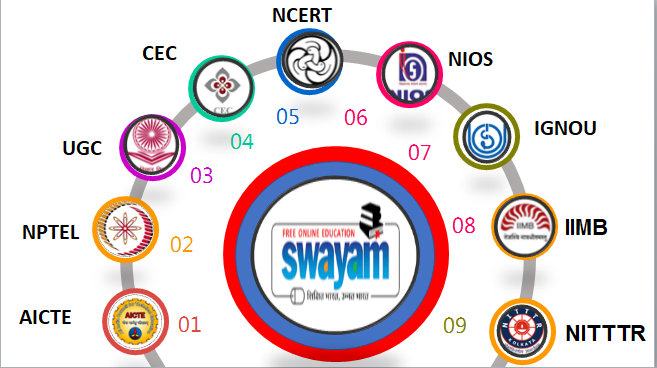 Online Courses offered by NCERT on SWAYAM
28 courses for Class XI and XII across 11 subjects
Yearly two cycle:
April to September
October to March
Who can join?
Students
Teachers
Parents
Any one
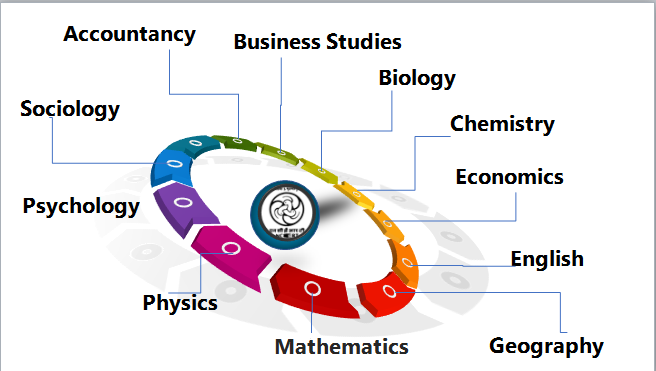 Components of Course
eTutorial (Video)
01
YOUR TITLE
03
02
04
01
eContent (PDF, Text, e-Books, Illustrations and Documents) including Web resources (Related Links, Wikipedia, Open Content etc.).
YOUR TITLE
02
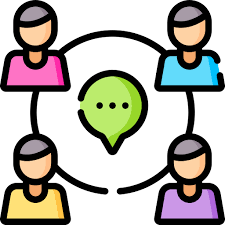 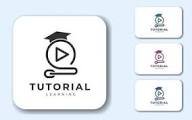 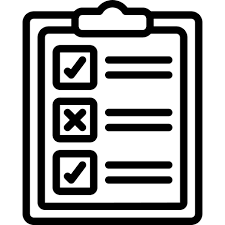 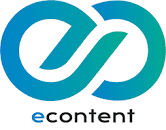 Assessment (Problem/ solutions, MCQs, Short answers type, Quizzes, Assignments etc.).
03
YOUR TITLE
Live session on TV channel, Live interaction with mentors, Final assessment
04
Discussion forum
How to join and complete the course
Access the course links from CIET site : https://ciet.ncert.gov.in/initiative/moocs-on-swayam 
Access the Course by clicking on the course link
Register on https://swayam.gov.in/
Join the selected course for FREE
Learn the content and complete all activities
Take up the final assessment and get certified
Step 1: Access the course links from CIET site
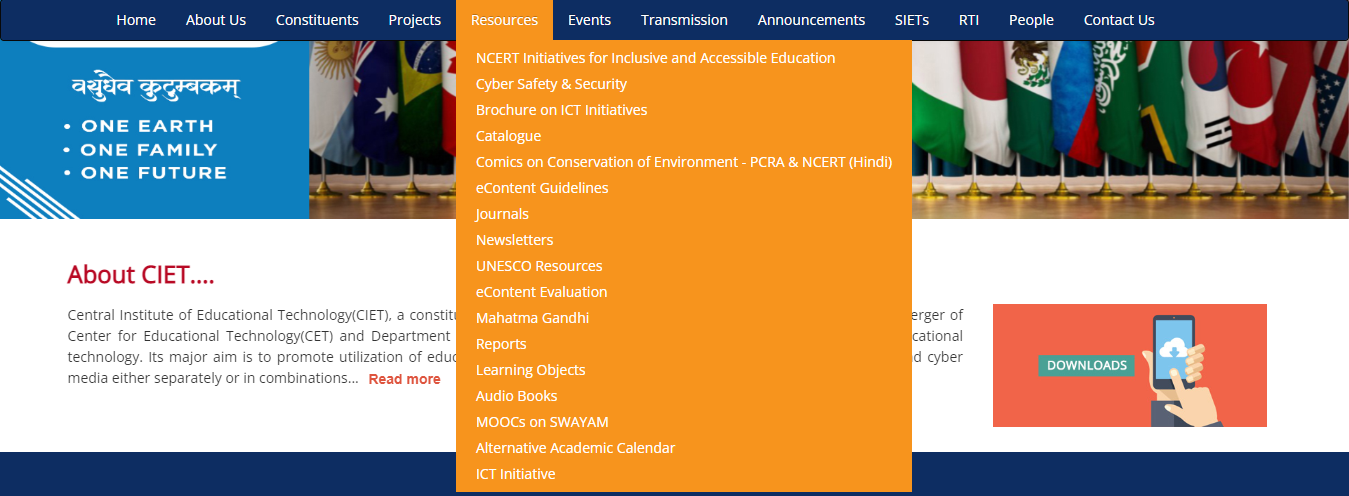 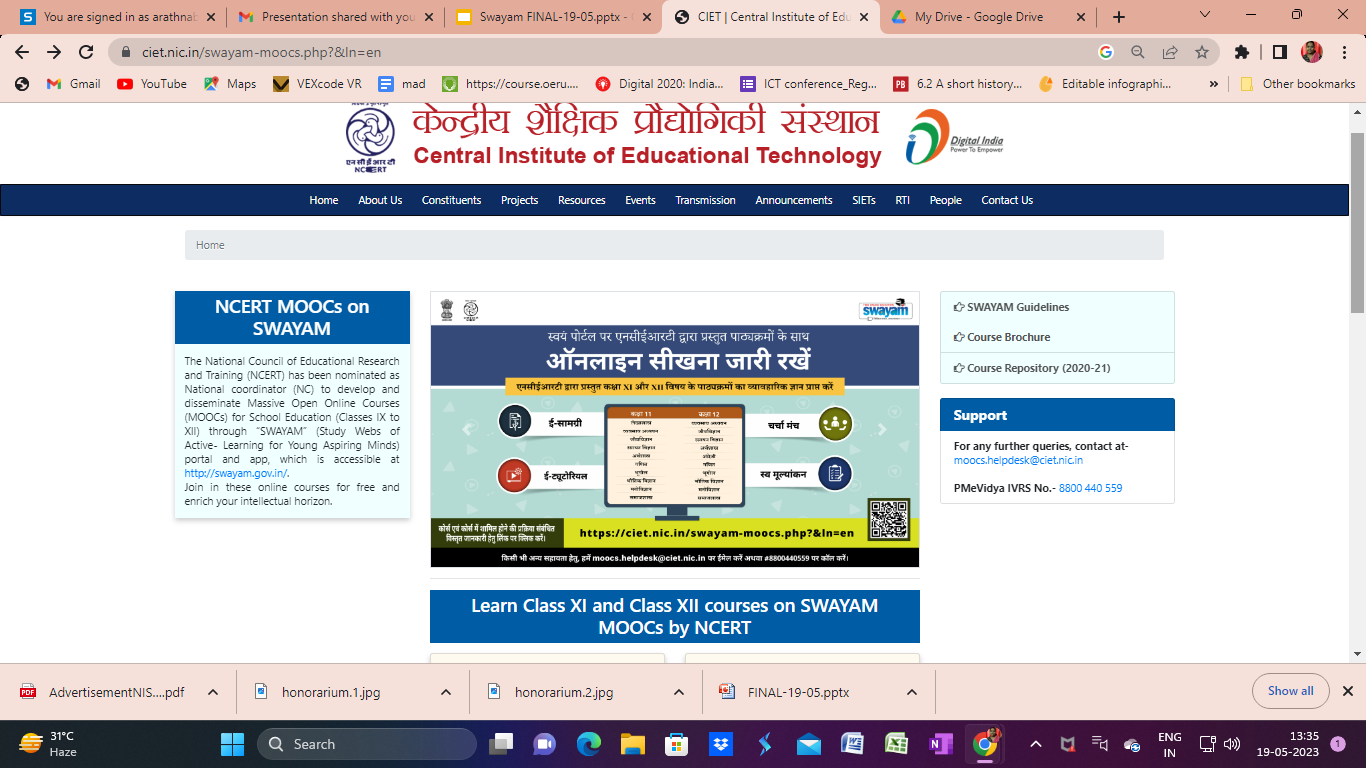 Step 2: Access the course by clicking on the course
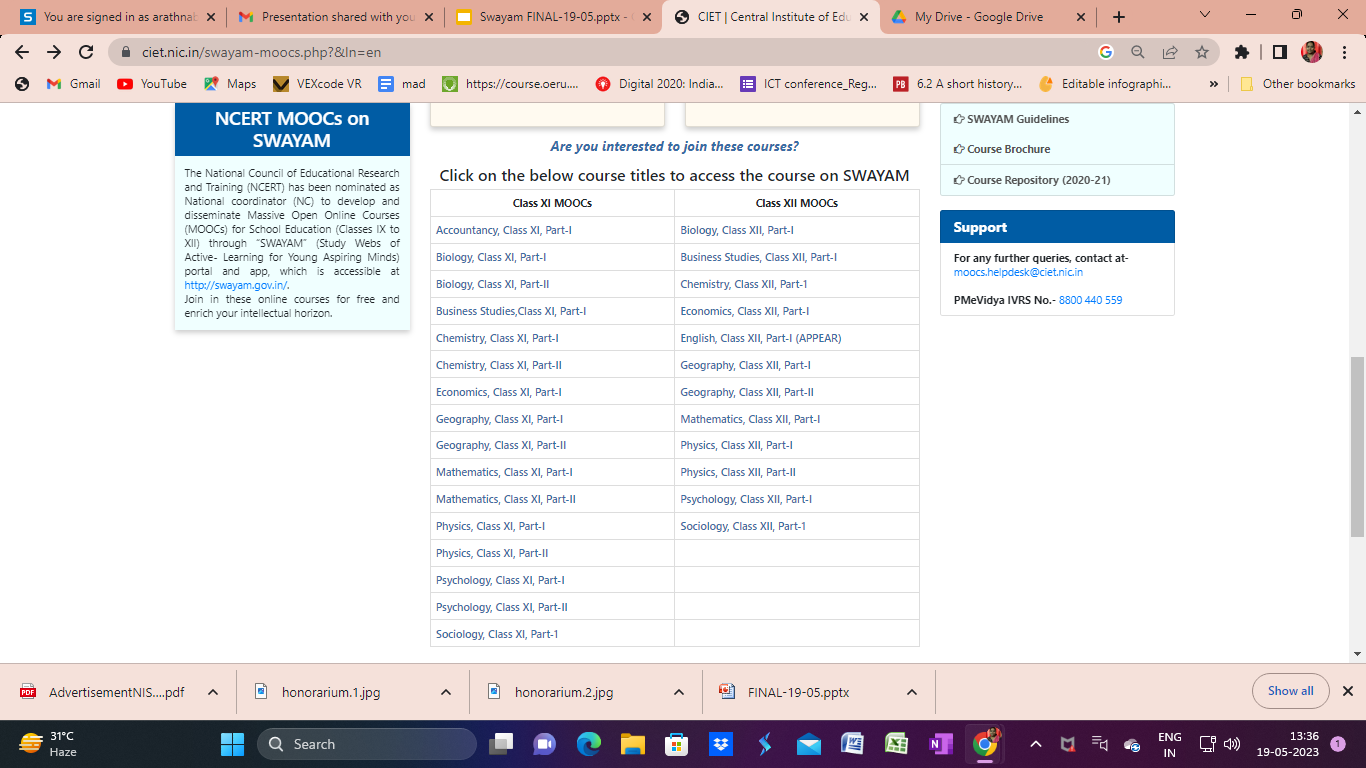 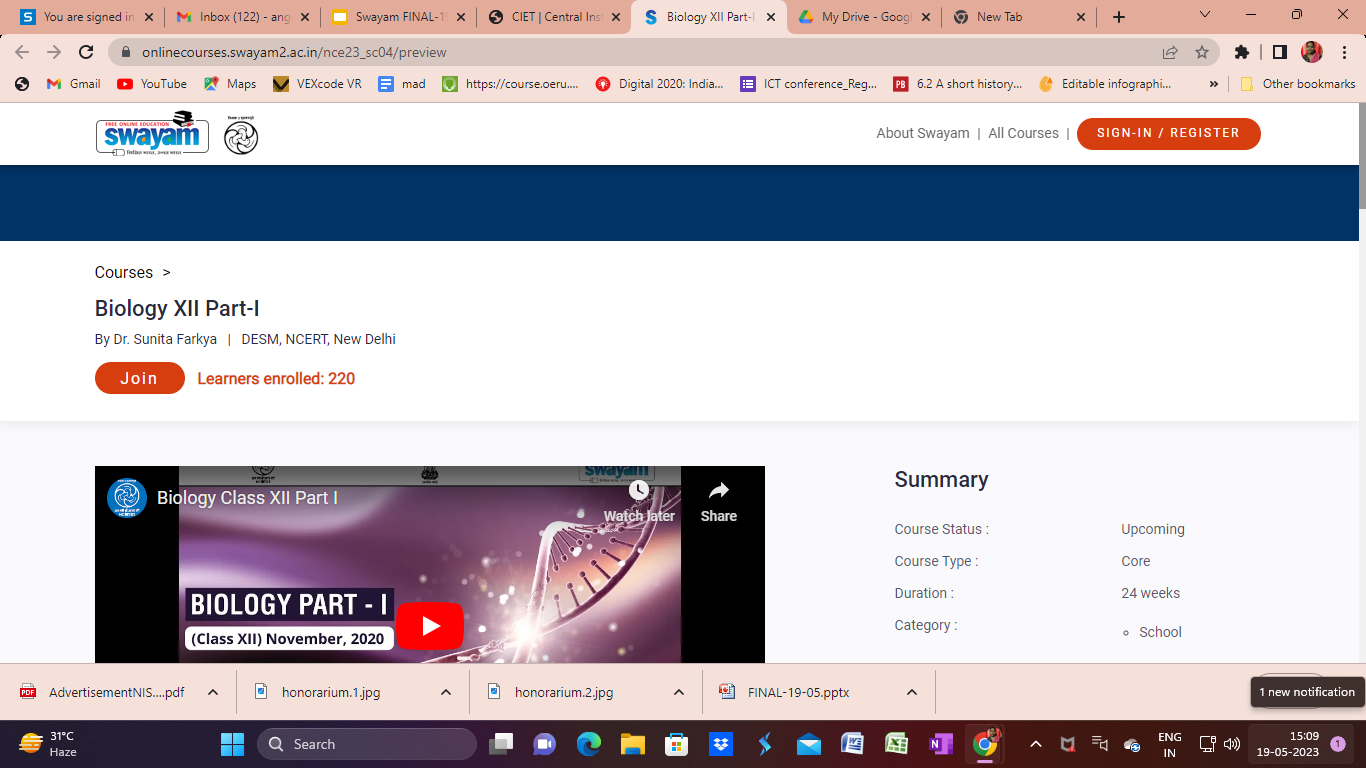 Step 3: Register/ Login on the SWAYAM portal
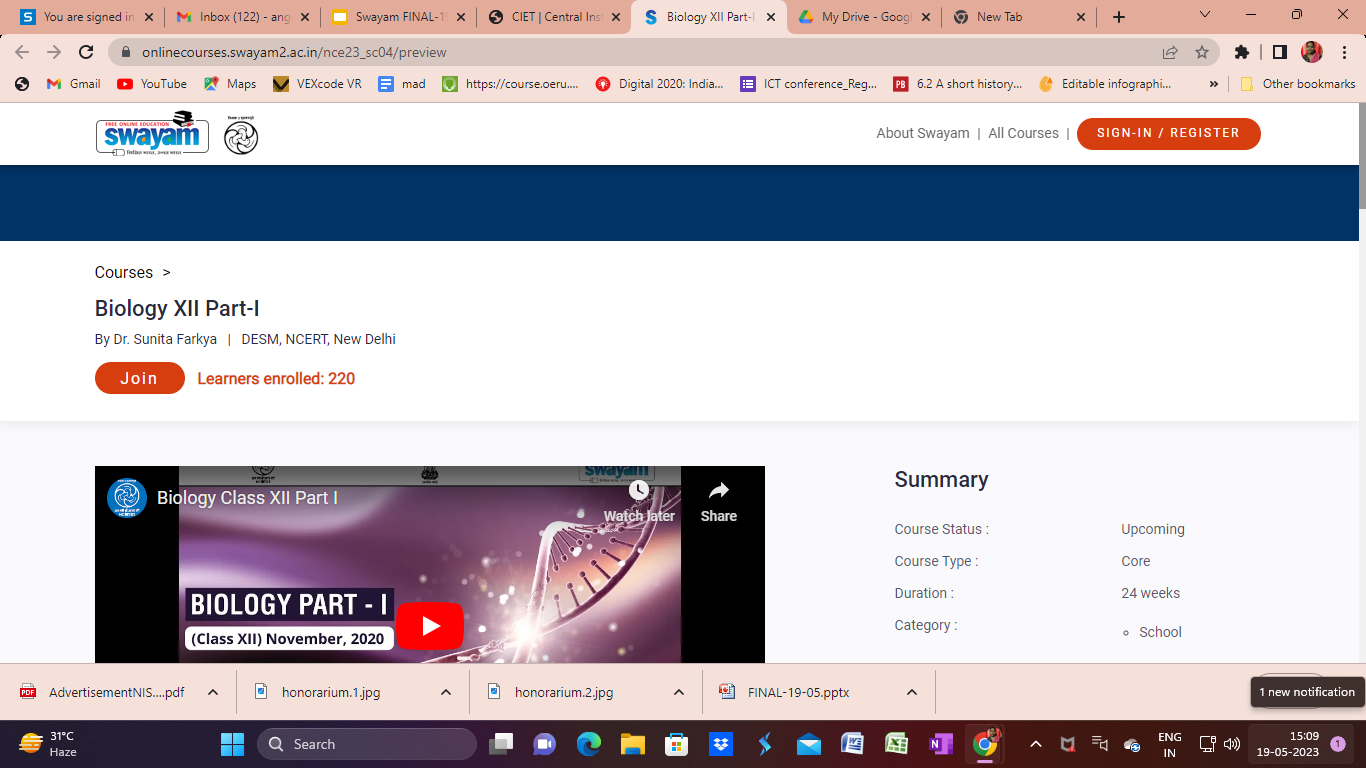 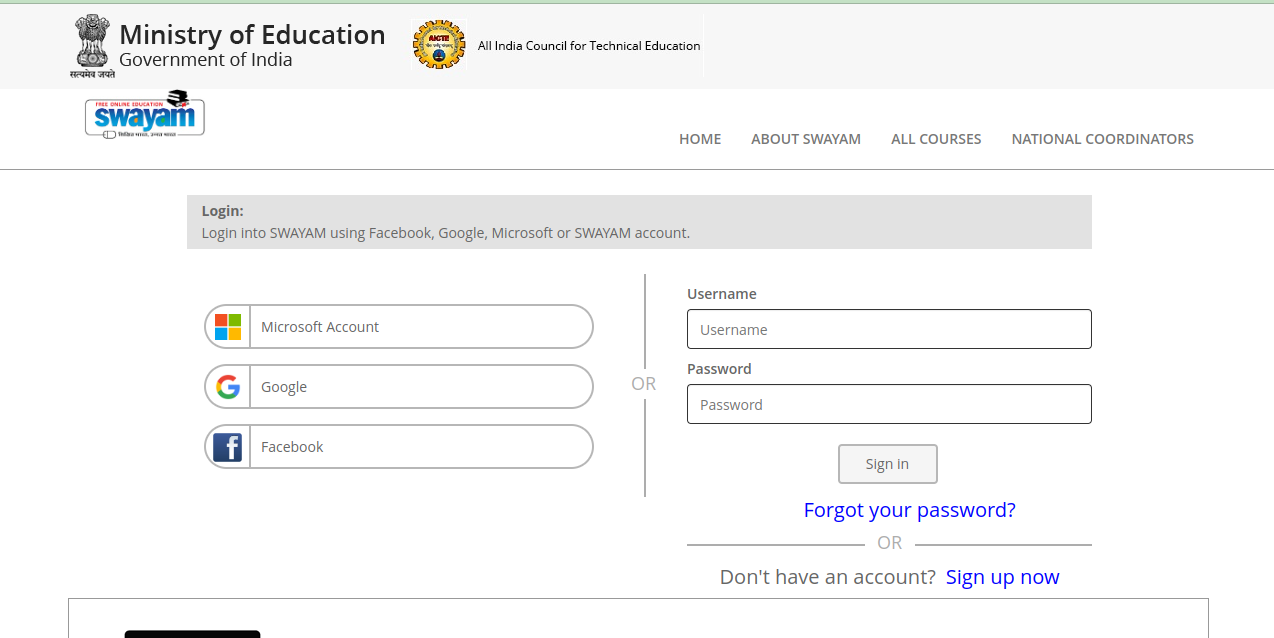 Step  4: Join the course
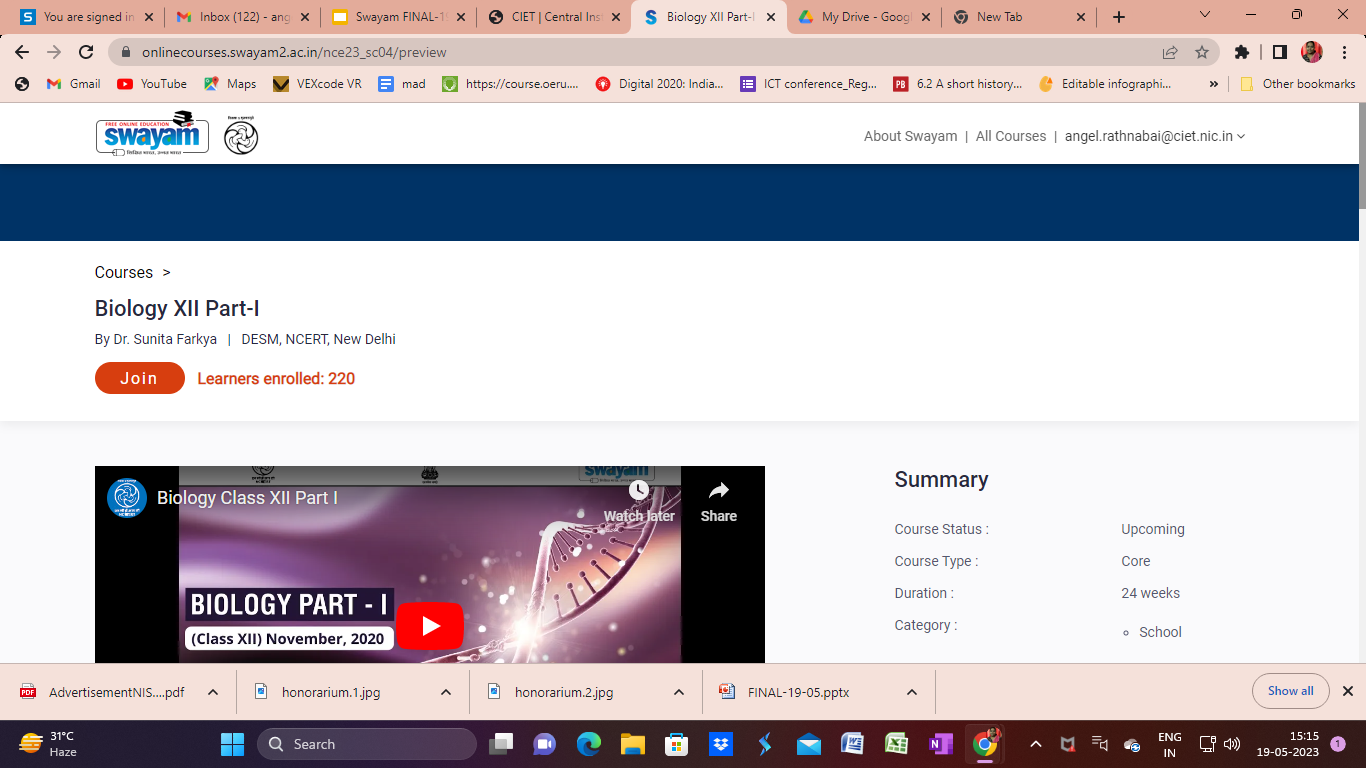 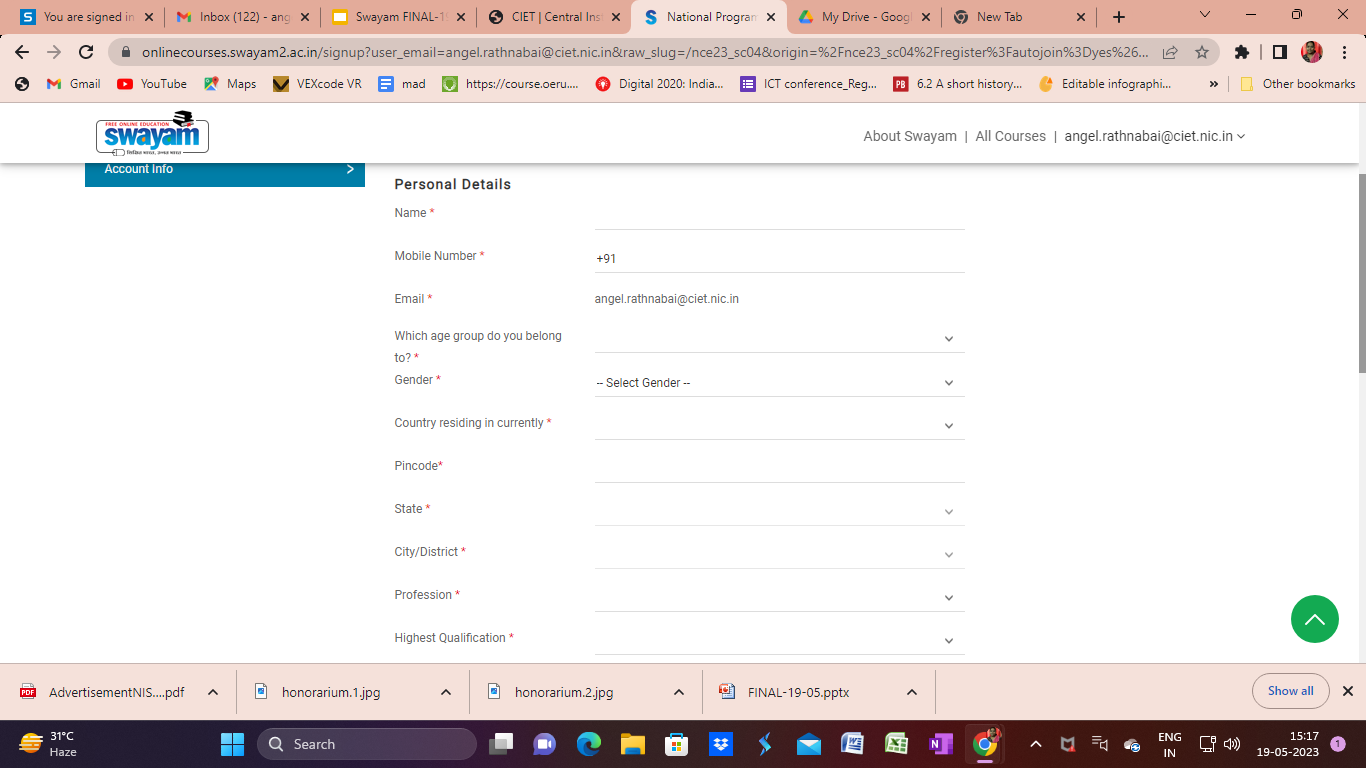 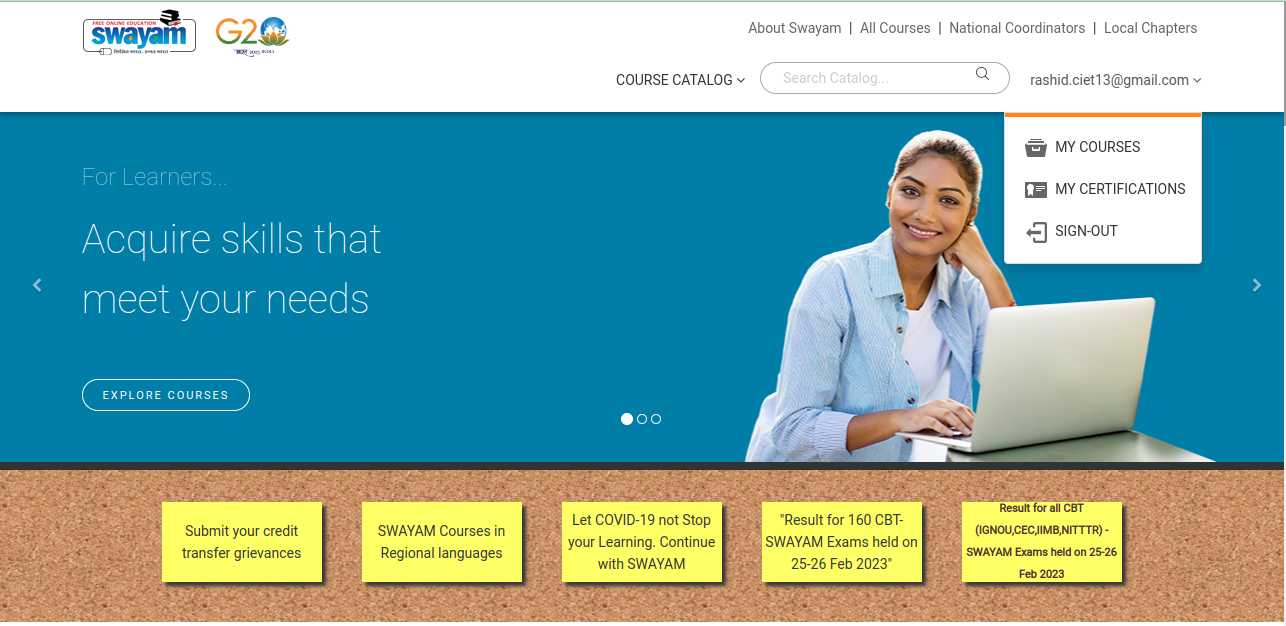 Step  5: Learn the content and complete the activities
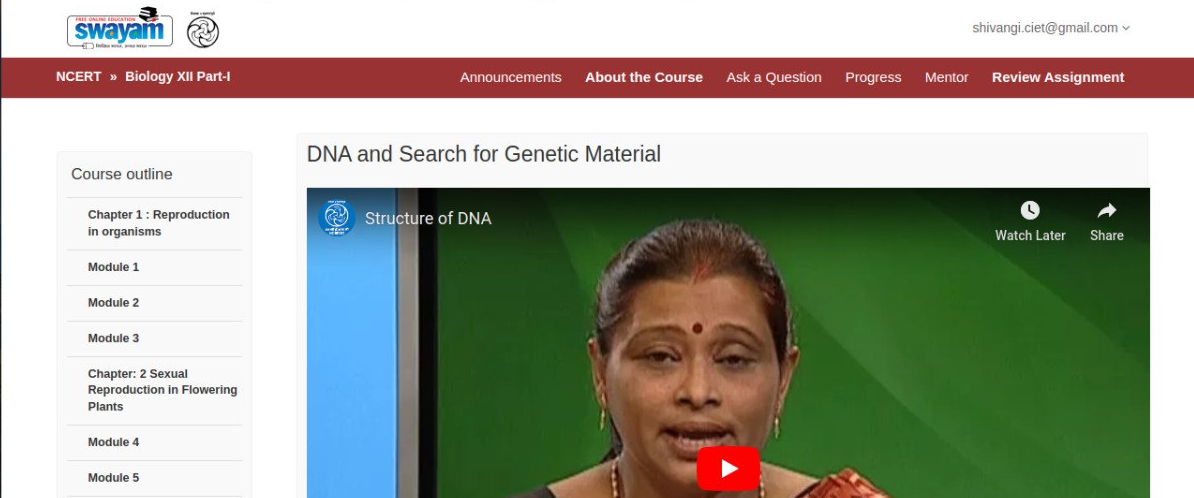 Self Assessment for module
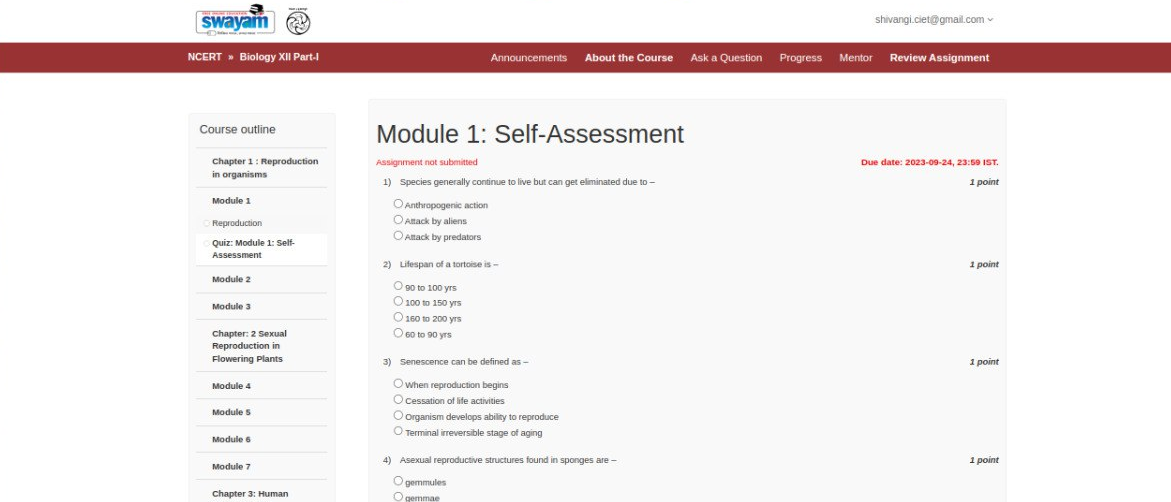 Assignment for chapter
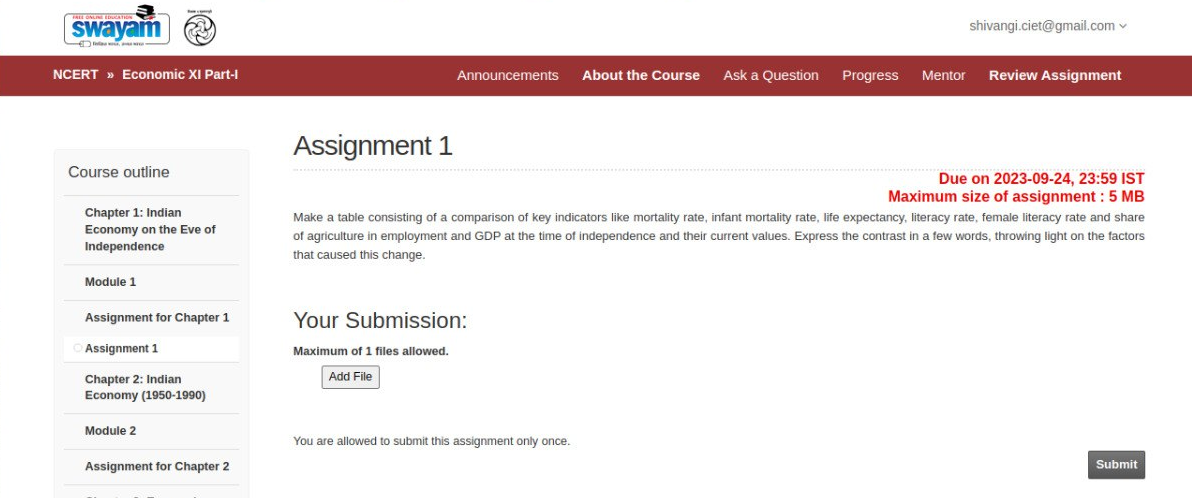 [Speaker Notes: Shivangi- then we have assignment after every chapter is completed. these assignment are to be submitted before the due date displayed on the top right corner of the page. these will be corrected, evaluated and feedback will be given.]
Queries can   be resolved  by Discussion Forum
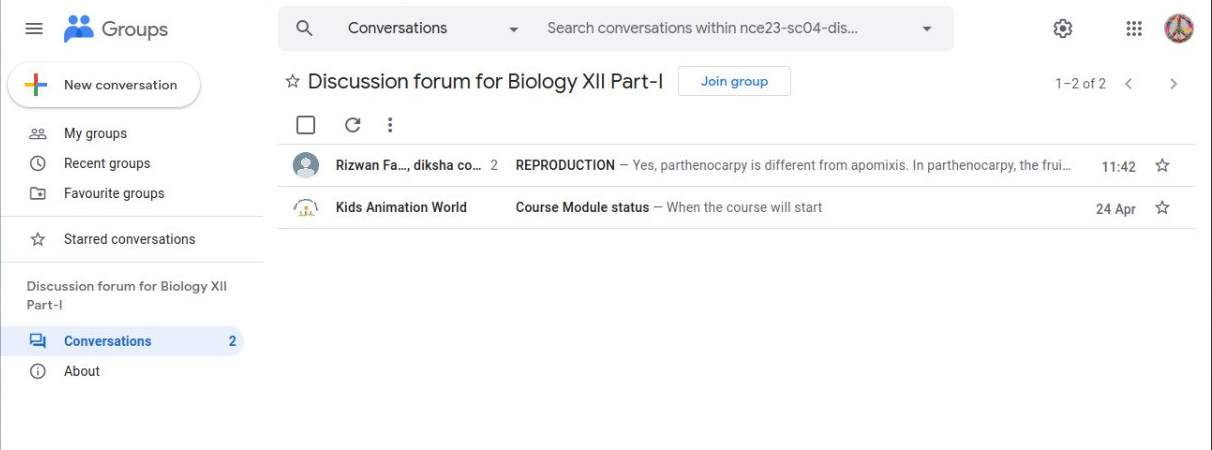 [Speaker Notes: Shivangi- we also have a discussion forum which we can find on the course outline page. the tab ASK A QUESTION allows to put your queries on the portal. so after clicking on that, this page opens where we first join the group to be a part of the discussion forum.
then we put our doubts and queries by clicking on the tab NEW CONVERSATION.]
Discussion Forum
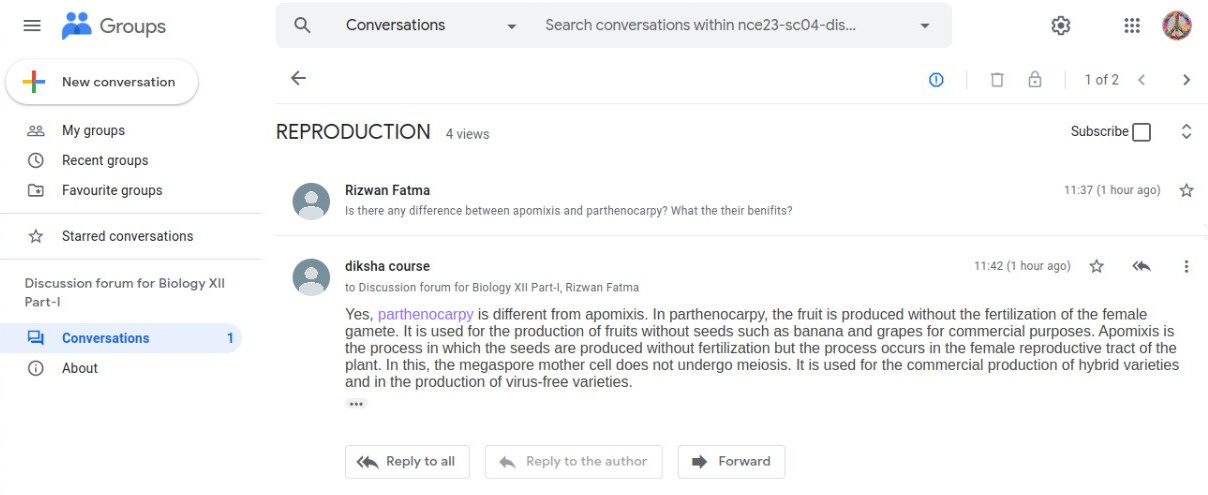 [Speaker Notes: Shivangi- when we put our query. it can be answered by anyone in the group. 
now these were the details about the course. as we have talked in the earlier slide, we have self assessment questions]
Assessment & Certification
Based on objective type summative assessment and performance in the course, certificate will be provided
Course Completion Certificate - Learners who scored 50% and above in the internal assessments along with 60% and above in the final assessment
Course Participation Certificate - Learners who scored 50% and above in the internal assessment 
Certificate of Appreciation -Learners who scored 60% and above in the final assessment
[Speaker Notes: Kriti- Read the slide.]
Certificate of Completion
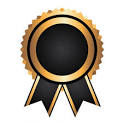 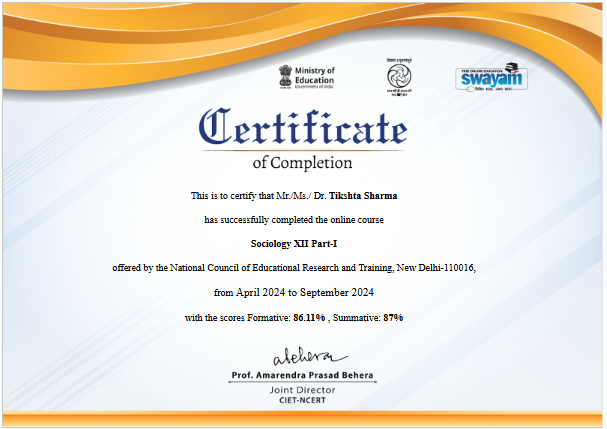 C
SUMMATIVE ASSESSMENT
FORMATIVE ASSESSMENT
60%
50%
[Speaker Notes: Simultaneously, slide to be demonstrated.]
Certificate of Participations
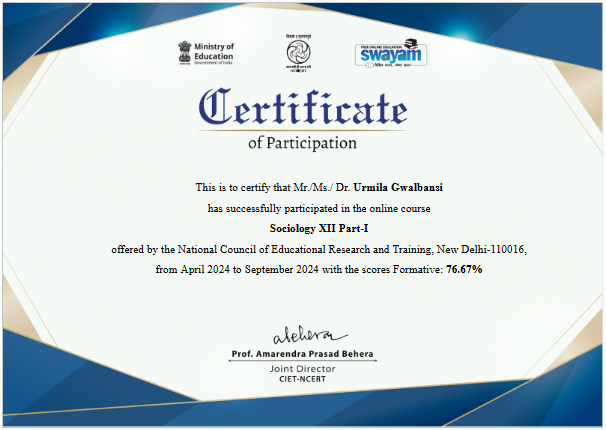 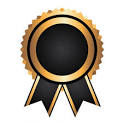 P
FORMATIVE ASSESSMENT
50%
[Speaker Notes: Simultaneously, slide to be demonstrated.]
Certificate of Appreciation
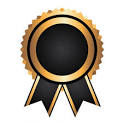 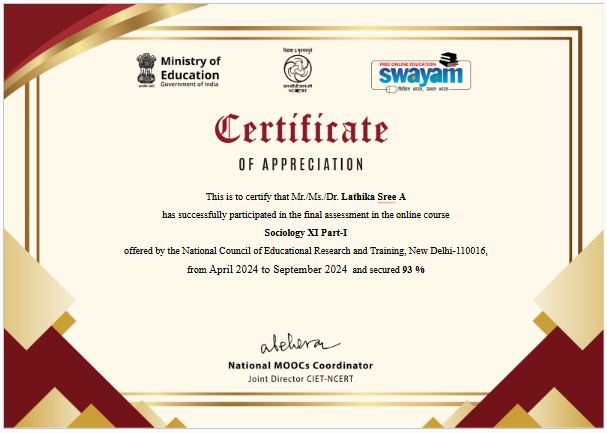 A
SUMMATIVE ASSESSMENT
60%
[Speaker Notes: Simultaneously, slide to be demonstrated.]
THANK YOU